Radical
Radiation
Radiation has a reputation of being bad or evil, but what many don’t know is that radiation is always around us. From natural radiation from the environment to radiation from artificial sources, such as x-rays, this transmittal of energy has been around throughout time.
Nuclear Science Teacher Workshop
May 19, 2018 Atlanta, Georgia
What do you know about radiation?
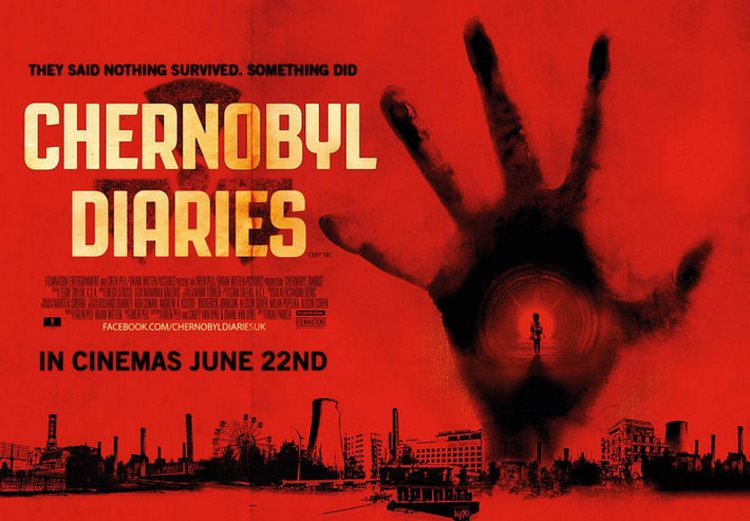 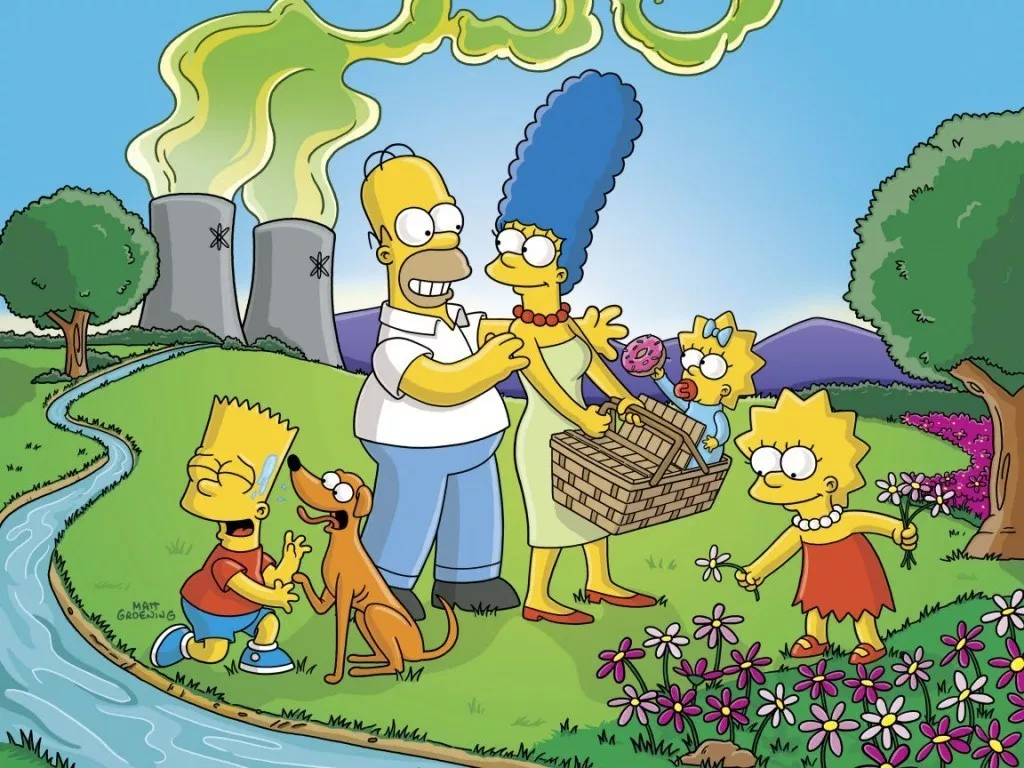 No dose of radiation is safe









Nuclear power plants emit dangerous amounts of radiation.
Fact: Radiation is all around us!






Fact: Radiation releases from nuclear power plants are extremely insignificant.
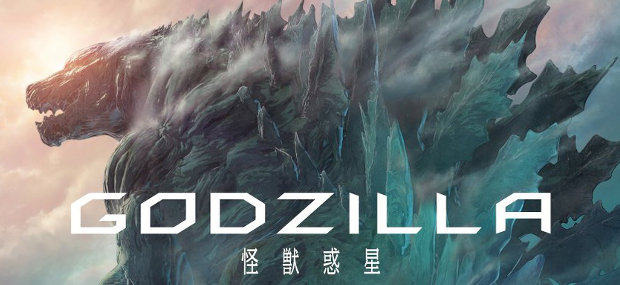 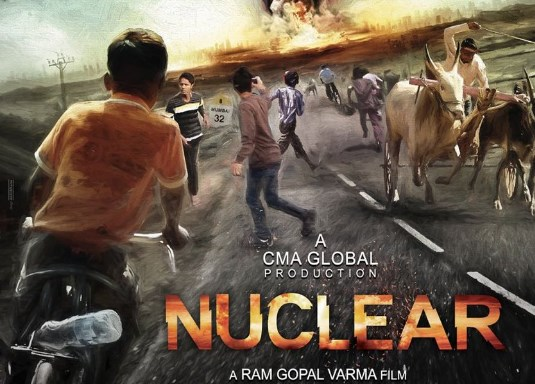 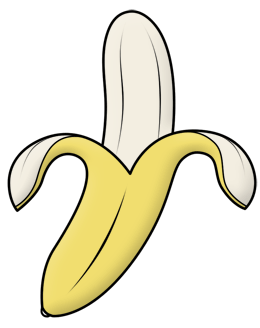 MYTH
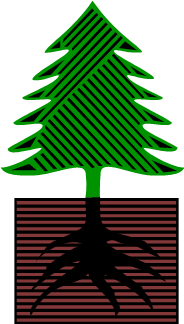 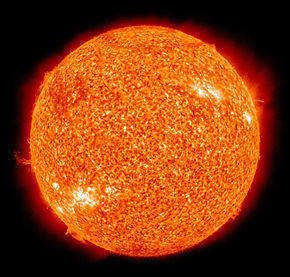 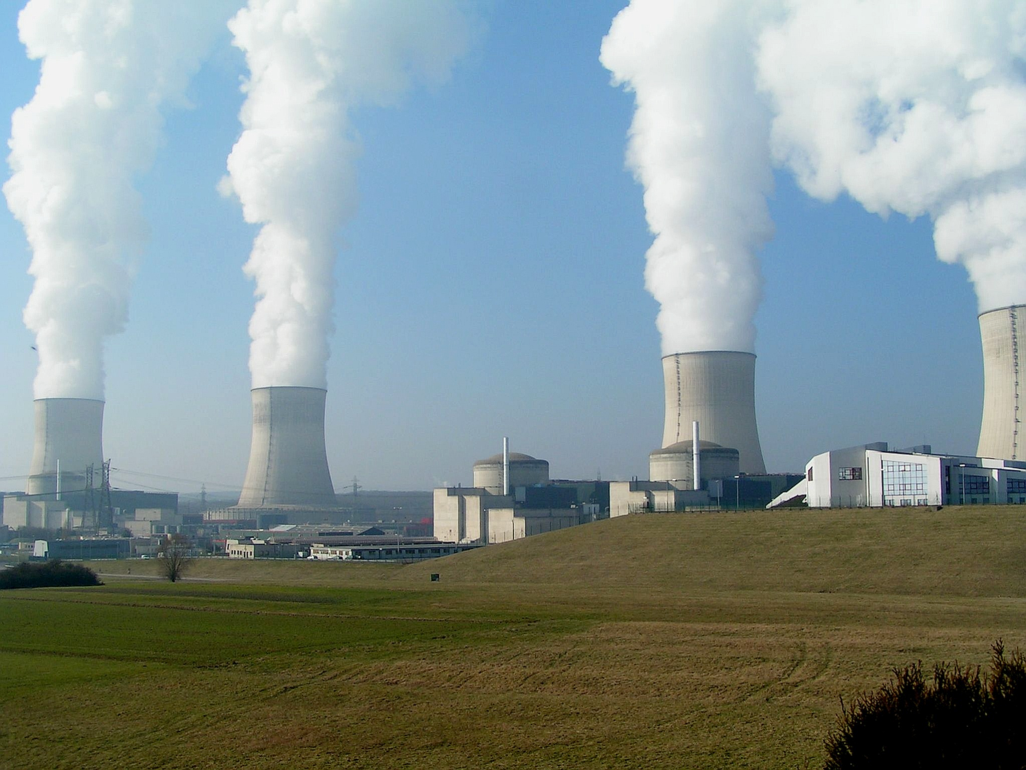 MYTH
‹#›
[Speaker Notes: Fact: Radiation is all around us. We are constantly being bombarded with radioactive particles from: space, earth, and the food we eat.  Bananas are naturally radioactive.  Brazil nuts are one of the most radioactive foods.
Fact: Radiation releases from nuclear power plants are highly regulated and extremely insignificant. No scientific or medical study evidence shows that anyone has been harmed from radiation being released from a nuclear power plant in normal operation.
	Oftentimes, people think that the white cloud coming out of a nuclear plant cooling tower is radioactive smoke.  It is actually just plain old water.
So, why so many myths and misconceptions?  Pop culture is partially to blame.]
What is radiation?
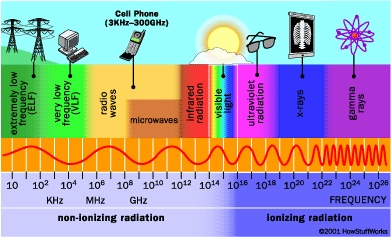 ‹#›
[Speaker Notes: Radiation is a process in which energetic particles or waves travel through space.
Two major divisions of radiation are non-ionizing radiation and ionizing radiation (enough energy to strip electrons from atoms to make them charged ions)
Ionizing radiation is the only type of radiation that could affect your health (a biological radiation dose).
The electromagnetic spectrum is one way to organize radiation.  Higher frequency and shorter wavelength means the particle has more energy and can go through more materials.
Through materials?  Yes!  Atoms are mostly empty space!  Radiation can travel through some materials.]
I’m radioactive and you are too!
Visit RadTown, USA
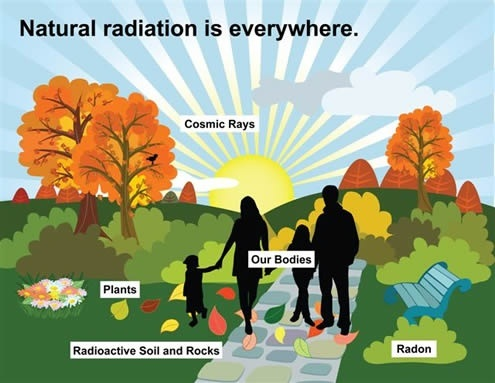 ‹#›
[Speaker Notes: Radiation is a natural process and we live in a world that is constantly bathed in radiation.
The food you eat is radioactive as is the ground under your feet. Cosmic radiation reaches you through the Earth’s atmosphere.  Your body is radioactive.
	Fun fact - sleeping next to someone for 8 hrs/night for 1 year gives you a dose of 2 mrem.
The radiation we are constantly exposed to is called BACKGROUND RADIATION.
Learn about other places you might get radiation by visiting RadTown, USA (link in slides)]
Calculate my radiation dose!
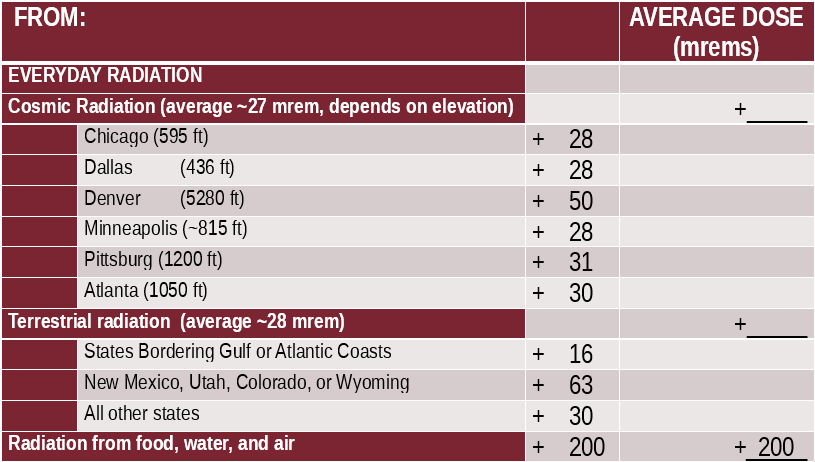 ‹#›
[Speaker Notes: We live in a radioactive world and always have. Radiation is all around us as part of our natural environment. The annual average dose of radiation per person in the United States is about 300-600 mrems (millirems). 
National standards allow up to 5,000 mrems / year dose for those who work with and around radioactive materials.
mrem (milli-rem) is a unit of dose received from radiation.
Use this chart to calculate how much dose you receive in a year.

http://www.ans.org/pi/resources/dosechart/
https://www.epa.gov/radiation/calculate-your-radiation-dose
https://www.nrc.gov/about-nrc/radiation/around-us/calculator.html]
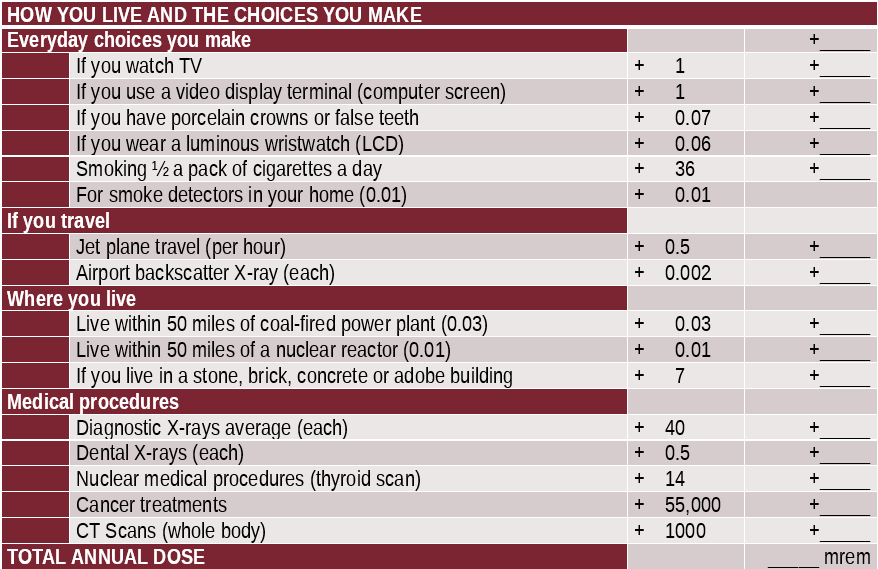 ‹#›
[Speaker Notes: Add up your totals (from both pages) to calculate your annual background dose.
Write it on a post-it note and put it on the board (make a histogram of the responses:  typical bins are 50 mrem from 350 up to 1000 mrem; some answers might be much higher if someone has had cancer treatments - if they are concerned, see below)
What are some things you learned? Can anyone get zero radiation dose?  No!
Why do you get more dose living next to a coal plant rather than a nuclear plant?  Nuclear plants are very highly regulated for radiation.  Coal is from the ground (which we just learned is naturally radioactive) and those trace amounts of radioactivity are released from the smokestack (and not highly monitored/regulated).



In radiation therapy, much higher doses are given, with the intent of destroying cancer tissues. The trick is to give enough dose to kill the unhealthy tissues while not giving too much to normal, healthy tissues. This is accomplished in a number of ways. With external radiation, many techniques are used to focus the radiation dose in the area of interest and give lower doses to normal tissues. Small sources may be placed very near to or in direct contact with cancer tissues (brachytherapy) and only left in place for defined periods of time. Therapy is also performed with internal radioactive sources, like are used in diagnostic nuclear medicine. These sources are labeled to special molecules that are designed to be taken up preferentially by cancer cells, and less by other organs and tissues, and thus lead to a positive outcome without compromising the health of the patient. It is not possible to give specific dose calculations for these cases. Each situation is studied carefully by a radiation physicist before the therapy is given, and a specific dose plan is devised. Doses are typically on the order of hundreds or thousands times higher than in the diagnostic studies described above.  https://hps.org/hpspublications/articles/dosesfrommedicalradiation.html]
How much radiation is too much?
You actually need A LOT of radiation before you will get sick.
Typical background dose:  300-600 mrem
Amount of radiation to cause sickness 
(must receive in short amount of time):  40,000 mrem


Check it out:  https://xkcd.com/radiation/
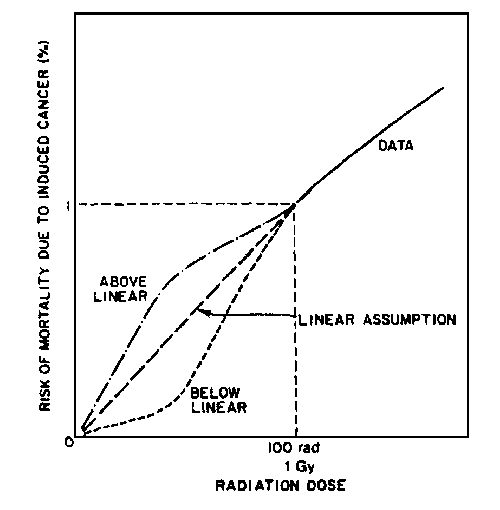 ‹#›
[Speaker Notes: Because we evolved in a radioactive world (we evolved to “see” radiation in that our eyes have evolved to see visible light) our bodies are actually very good at repairing themselves (by repairing the cell DNA or by killing a cell that is sick) from radiation damage.
However, a very very large amount of radiation all at once (known as an acute dose) can overwhelm your body’s repair capacity resulting in radiation sickness.
	40,000 mrem ~ radiation sickness (if an acute dose)
	800,000 mrem ~ typically a fatal dose (if an acute dose)
Use the above link for a useful visualization of the huge magnitude of radiation required to make you sick.  Pay attention to the different colors of the boxes.

From specific cases (mainly the atomic bomb survivors) it is known that very high doses result in an increased risk of cancer.  The data shows an approximately linear trend.  This model was extrapolated to lower radiation doses and is known as the “linear no threshold” model for radiation risk.  Based on this model, there is an increase in cancer risk for any increase in radiation dose.  This is widely accepted as a conservative model but it is what the US uses to regulate radiation (US Nuclear Regulatory Commission).  A conservative model means it errs on the side of being safe.
https://www.nrc.gov/about-nrc/radiation/health-effects/rad-exposure-cancer.html]
Beyond Linear No Threshold
The linearity assumption [curve B].
Greater risk at low doses than implied by linearity ("supra-linearity") [curve A].
A linear-quadratic curve in which the low-dose risk is depressed [curve C].
A negative region at very low doses, corresponding to a beneficial effect (this is termed hormesis) [curve D].
A threshold, below which there is no appreciable cancer induction [not shown].
A DDREF which reduces the risk below that calculated for linearity [not shown].
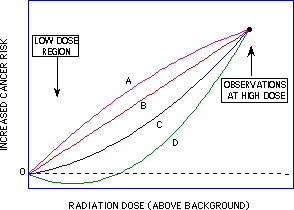 ‹#›
[Speaker Notes: Other models suggest radiation at low doses might not be harmful at all.  In fact, low level radiation might have a beneficial effect - this is known as hormesis.  The idea is that your body gets more efficient at repairing damaged cells when it has some radiation exposure (similar to inoculation).
Read these articles if you are interested in linear no threshold (or the alternatives)
	Overview:  https://en.wikipedia.org/wiki/Linear_no-threshold_model
	Technical:  https://ssl.ans.org/cms/media/?m=178&n=Sept+radiation+dose+article.pdf

Graph:  http://www2.lbl.gov/abc/wallchart/chapters/appendix/appendixf.html]
Radiation, Society, and Psychology
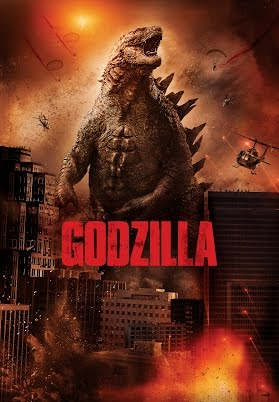 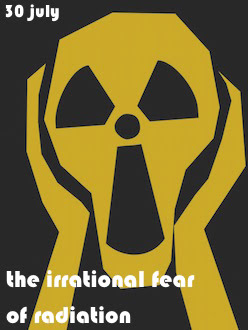 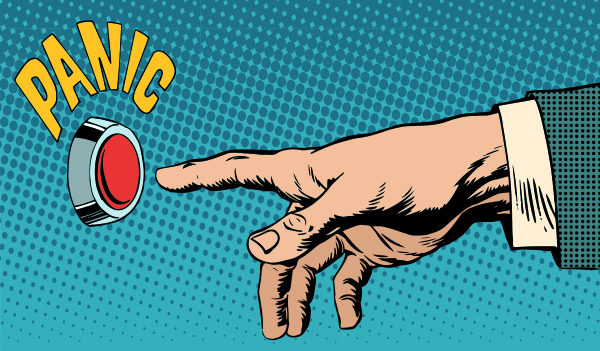 ‹#›
[Speaker Notes: Being wrong about the effects of low level radiation has real life consequences.
	World Health Organization - The consequences of low level radiation are often more psychological than physical.  Especially after Chernobyl, treating residents as victims resulted in distress leading to psycho-social and mental health impact.  
		As for mutations:  A modest but steady increase in reported congenital malformations in both contaminated and uncontaminated areas of Belarus appears related to improved reporting and not to radiation exposure.
		Chernobyl:  http://www.who.int/ionizing_radiation/chernobyl/backgrounder/en/ 
			There was a definitive uptick in the cases of thyroid cancer (luckily highly treatable, >98% cure rate) that sadly could have easily been prevented if the USSR had acknowledged the incident immediately and distributed potassium iodide supplements.  
		Fukushima:  http://www.who.int/ionizing_radiation/a_e/fukushima/faqs-fukushima/en/ 
Conclusion:  research funding for low dose radiation health effects is needed.
	The fear of radiation might be more harmful than actual radiation.
	Have healthy skepticism when you hear a far-out claim about something like cell phone towers causing cancer.

Image:  https://kenanmalik.wordpress.com/2015/07/30/the-irrational-fear-of-radiation/]
More Details:  Types of Radiation
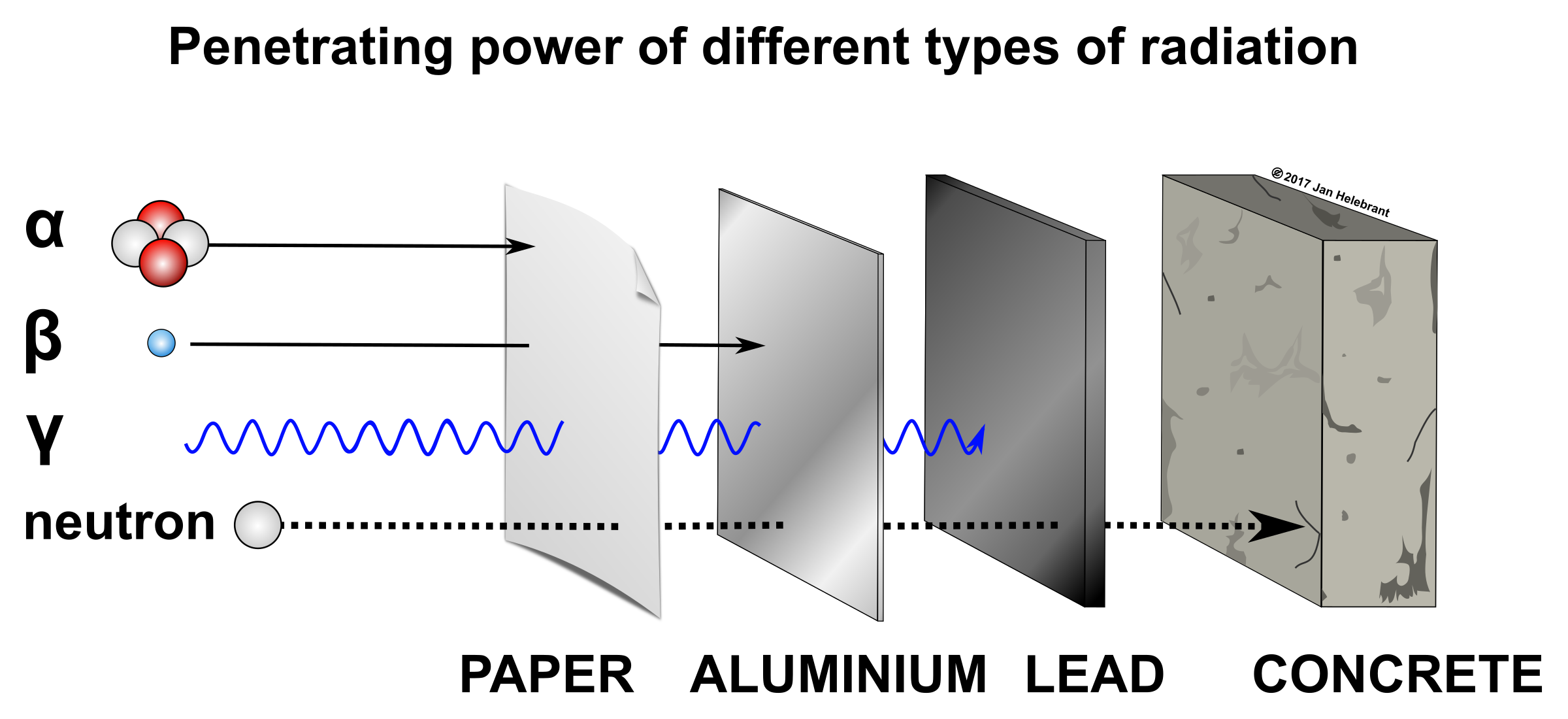 ‹#›
[Speaker Notes: Alpha - relatively large particles, stopped by ~4 inches of air, can use paper as a shield
	not dangerous unless the alpha particle gets inside the body (inhalation or ingestion)
Beta - small particle (electron or positron), if high energy, can penetrate skin, can use aluminum to shield beta particles
Gamma = photons - low energy gammas=x-rays (emitted when an electron moves to a lower energy orbital) or high energy gamma (when protons/neutrons move to a lower energy orbital)
	has properties of both a wave and a particle
	easily penetrates tissue but very small so has lower biological impact than alpha radiation
	use lead as a shield
neutron - chargeless particle that can cause ionization via secondary reactions
	very penetrating (but neutral and somewhat small)
	use concrete (or water) as a shield
Learn more:  http://www.bbc.co.uk/bitesize/standard/physics/health_physics/nuclear_radiation/revision/3/]
Radiation Protection
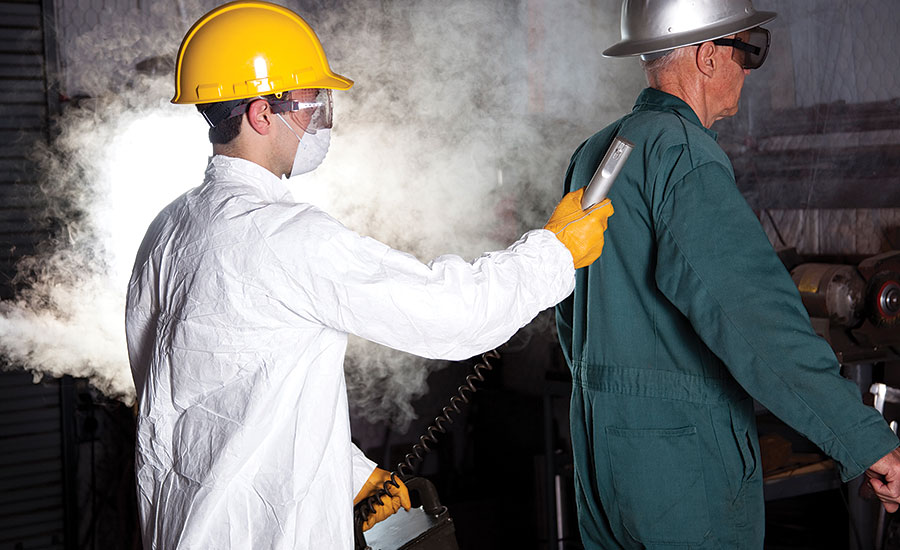 ALARA = as low as reasonably achievable
Time
Distance
Shielding
Radiation Vs Contamination
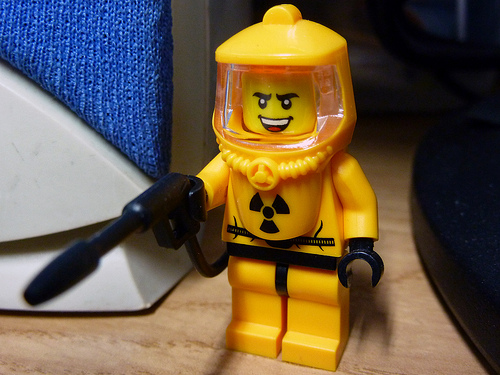 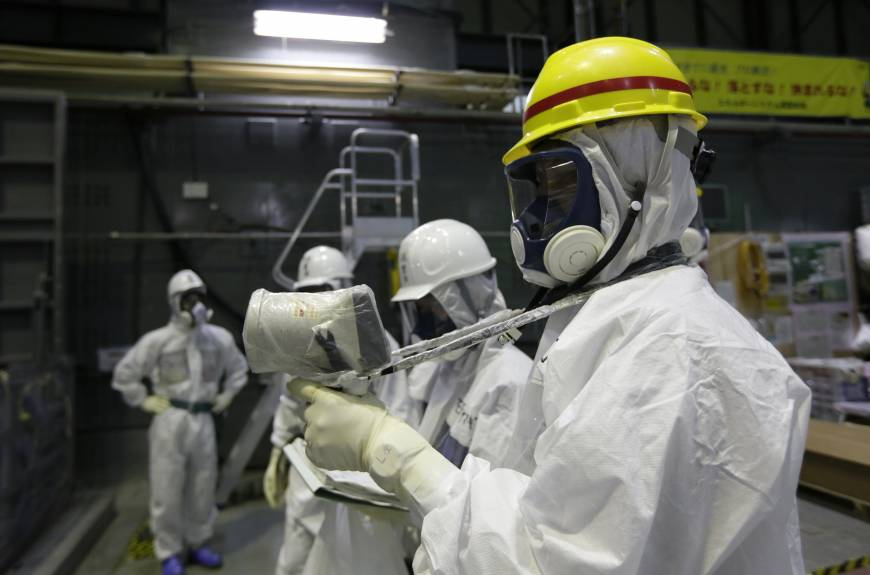 ‹#›
[Speaker Notes: In general, radiation protection means reduce radiation dose to as low as reasonably achievable (this is known as ALARA in the nuclear industry).
Dose can be reduced in three primary ways:
time - dose is proportional to the time spent being exposed.  Spend as little time next to a source as possible.
distance - dose is inversely proportional to distance squared.  stepping away from the source will significantly reduce your dose.
shielding - putting a material (such as lead, concrete, or water) in between you and the source will result in the radiation being absorbed or scattered and you receiving a lower dose
Contamination is a radioactive particle where it isn’t supposed to be.  Being contaminated doesn’t make YOU radioactive - it means you are transporting radioactive particles.
The white suit is not for radiation protection (gammas and neutrons would go right through the suit).  Instead it is worn in an area where there might be radioactive particles (dust) that we are trying to prevent spreading.  The suit is carefully removed upon exiting the radioactive area.
In the lower picture, these workers are wearing a respirator.  Respirators provide radiation protection by filtering particles before they reach your lungs.  Although alpha particles are harmless external to your body (because your skin is a natural shield for both alpha and beta radiation), they can cause significant damage if they are internal (via ingestion or inhalation).  Thus a respirator is used to prevent this.]
Classroom Activity:  Matching
Airplane flight from NY to LA

Eating one banana 

Background dose for one day

Radiation poisoning (acute dose) 

Dental X-ray 

Living within 50 miles of a nuclear power plant for one year  

Living within 50 miles of a coal power plant for one year
A) 0.009 mrem

B) 0.01 mrem

C) 0.03 mrem

D) 0.5 mrem

E) 1 mrem

F) 4 mrem

G) 40,000 mrem
‹#›
[Speaker Notes: A 6
B 2
C 7
D 5
E 3
F 1
G 4
Review what background dose is]
Classroom Activity:  Geiger Counter
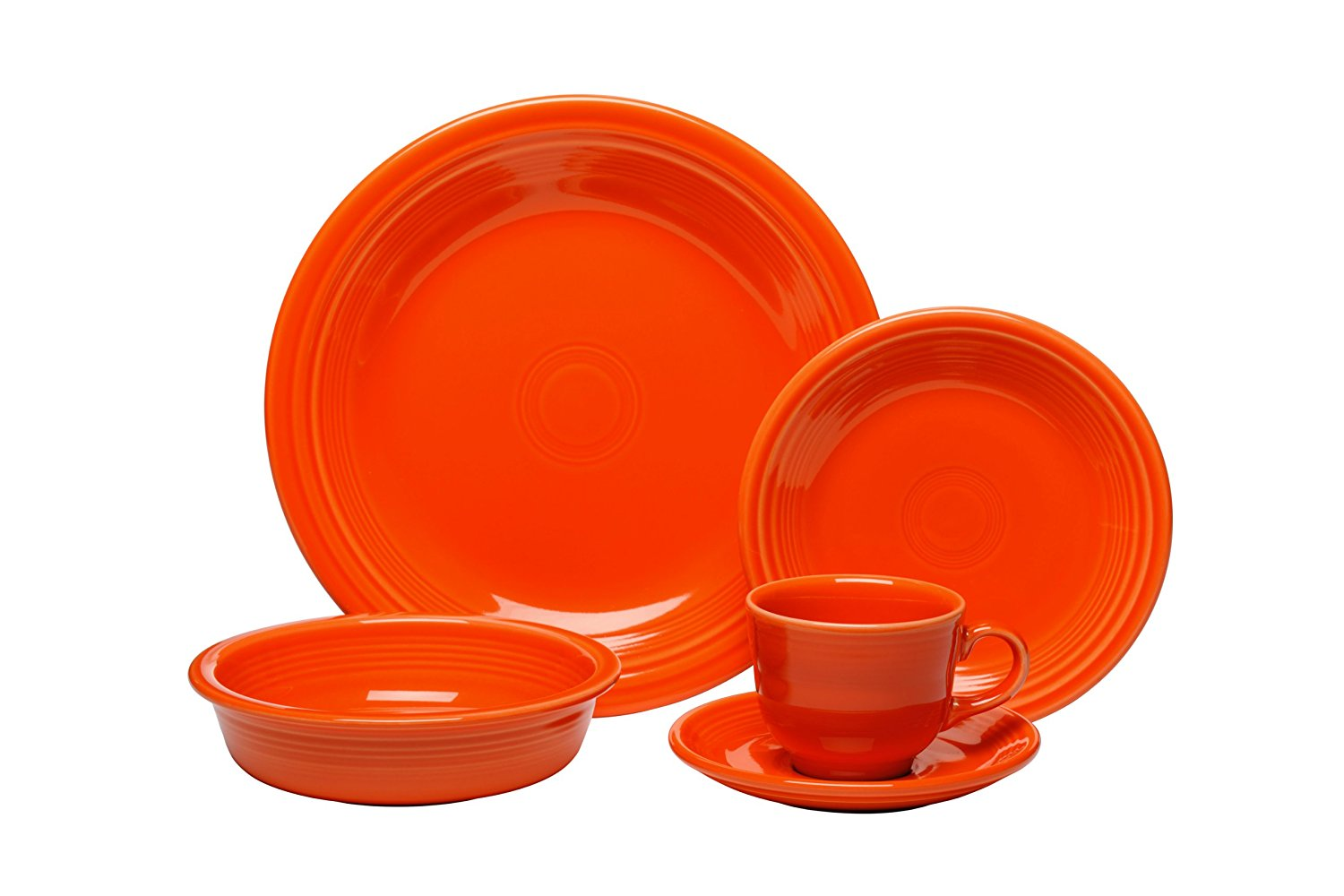 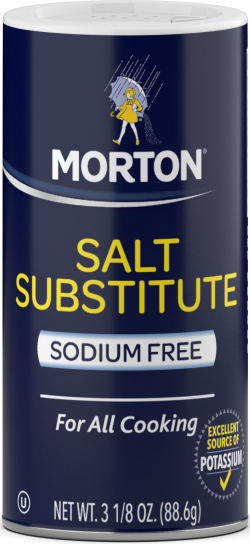 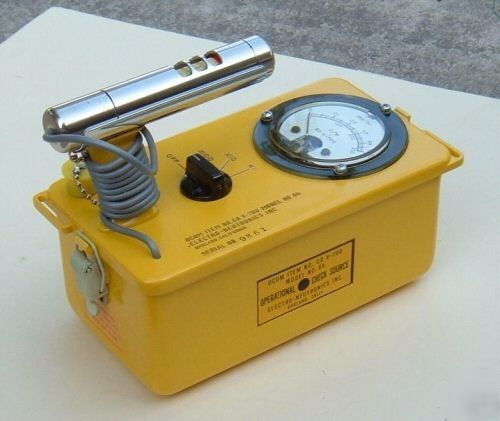 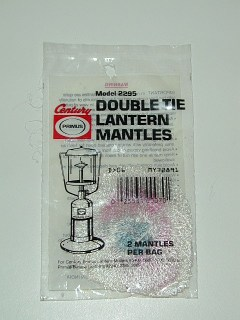 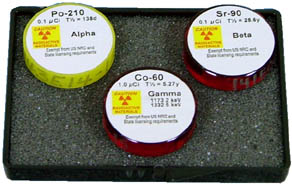 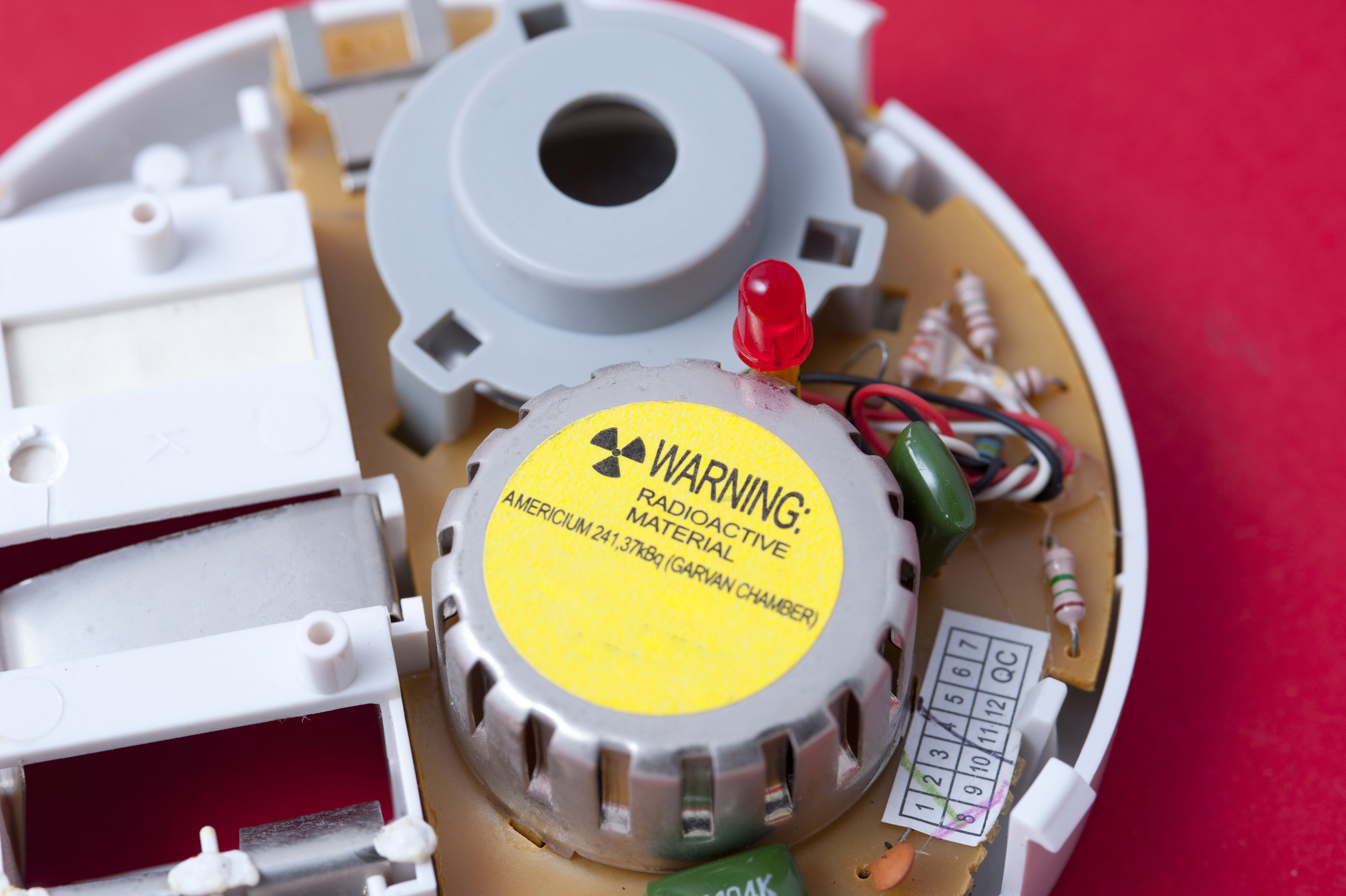 ‹#›
[Speaker Notes: A Geiger counter is a device to detect radiation.  You can’t see, hear, feel, or smell radiation.  But you can detect it with a special instrument.
Fiesta ware - contains uranium in the orange paint (alpha emitter)
Lantern mantels contain radioactive thorium
Salt substitute has potassium (which has a naturally ocurring radioactive isotope)
Check sources - labelled with type of particle and energy
Smoke detectors have Americium (alpha particle emitter)

Use the concepts of distance and shielding and explore the rate of detection.]
Education Standards
Middle School
Next Generation Science Standards
MS-PS1.A         Structure and Properties of MatterMS-PS4-2 Develop and use a model to describe that waves are reflected, absorbed, or transmitted through various materials
	 Activity:  Use a Nerf gun to demonstrate the basics of radiation protection.  The Nerf ball is the particle (or wave).
	Time - limit the time someone can shoot the Nerf gun
	Distance - run away from the person shooting the Nerf gun
	Shielding - hold up a notebook as a radiation “shield”
‹#›
Education Standards
Fourth Grade
Next Generation Science Standards
4-PS3-2.  Make observations to provide evidence that energy can be transferred from place to place by sound, light, heat, and electric currents
	 Activity:  Autoradiographs
‹#›
Education Standards
Eighth Grade
Next Generation Science Standards
S8P1.f Obtain, evaluate, and communicate information about the structure and properties of matter.
	 Activity:  Modeling radioactive and stable atoms
‹#›
Education Standards
Physical Science
Next Generation Science Standards
HS-PS1-8          Develop models to illustrate the changes in the composition of the nucleus of the atom and the energy released during the processes of fission, fusion, and radioactive decay
SPS4:   Obtain, evaluate, and communicate information to explain the changes in nuclear structure as a result of fission, fusion, and radioactive decay.
	 Activity:  Make a Cloud Chamber.  A cloud chamber is a way to “see” radiation with the naked eye.  An alpha particle (a relatively large radioactive particle) leaves a trail (like how a plane’s jet stream is visible) through a cloudy supersaturated alcohol mixture.
‹#›
Education Standards
Physical Science
Next Generation Science Standards
SPS1.   Obtain, evaluate, and communicate information from the Periodic Table to explain the relative properties of elements based on patterns of atomic structureSPS2.   Obtain, evaluate, and communicate information to explain how atoms bond to form stable compounds.
	 Activity: Play Critical Path board game (chart of nuclides) or Marble Nuclei
‹#›
‹#›